Tālmācības metodika Ieteikumi attālinātā studiju procesa organizēšanai
Ilmārs Slaidiņš
Plāns
Iepazīšanās
Ievads par mācīšanos
Kā šodien var noderēt tālmācības principi?
Metodes un risinājumi
Jautājumi un diskusija
Nobeigums
2
Blūma taksonomija – kā cilvēks mācās?
Zināšana (atcerēšanās)
Izpratne
Lietošana (izmantošana praksē)
Analīze
Sintēze
Novērtēšana
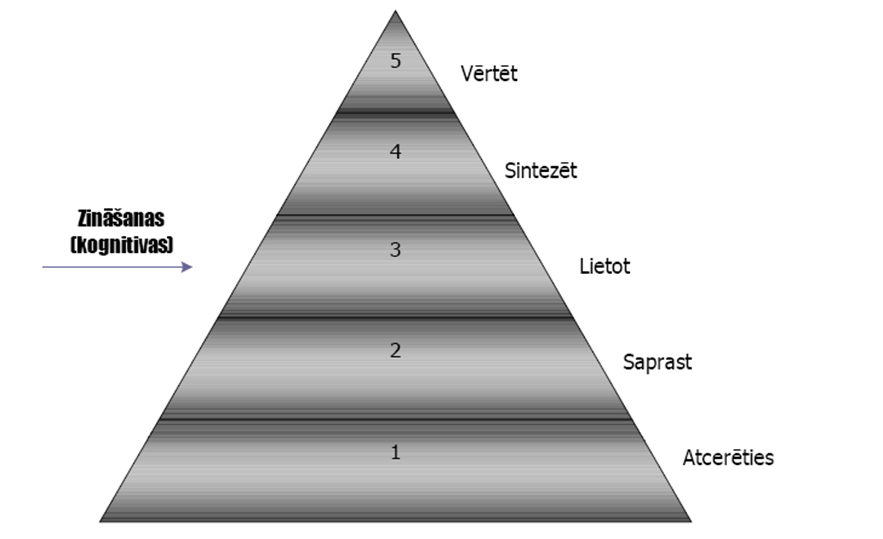 3
Pirmie 3 līmeņi
Zināšana (atcerēšanās). Prot ziņot, pārstāstīt vai citādi atkārtot apgūto. Spēj atcerēties atbilstošo informāciju un atkārtot to tieši tādu, kāda tā pasniegta.
Izpratne. Saprot un spēj izskaidrot, salīdzināt, uztvert būtisko, apkopot. Prot informāciju izteikt citiem vārdiem.
Lietošana (izmantošana). Prot pielietot zināšanas jaunās un konkrētās situācijās, risināt uzdevumus. Spēj izlemt kādas zināšanas – noteikumi, jēdzieni, principi, likumi un teorijas – jāizmanto.
4
Pirmie 3 līmeņi
Zināšana (atcerēšanās). Prot ziņot, pārstāstīt vai citādi atkārtot apgūto. Spēj atcerēties atbilstošo informāciju un atkārtot to tieši tādu, kāda tā pasniegta.
Izpratne. Saprot un spēj izskaidrot, salīdzināt, uztvert būtisko, apkopot. Prot informāciju izteikt citiem vārdiem.
Lietošana (izmantošana). Prot pielietot zināšanas jaunās un konkrētās situācijās, risināt uzdevumus. Spēj izlemt kādas zināšanas – noteikumi, jēdzieni, principi, likumi un teorijas – jāizmanto.
Jādod praktiski uzdevumi!
5
Nākošie līmeņi
Analīze. Prot informāciju strukturēt, izvirzīt hipotēzes, analizēt faktus, izdarīt secinājumus, noteikt cēloņus, pierādot izpratni par savstarpējām sakarībām, pamatojot savu viedokli. Literatūras pārskats …
Sintēze. Prot apkopot informāciju, kombinēt zināšanas jaunos veidos, analizēt sarežģītu situāciju un piedāvāt oriģinālus risinājumus. Jaunu zināšanu radīšana!
Novērtēšana. Prot noteikt savu līmeni un turpināt attīstību …
6
Kurš līmenis trūkst attēlā?
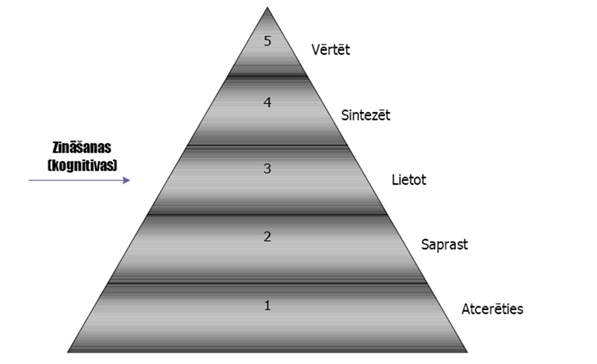 7
Ekrāni ir visapkārt – dažādās dzīves situācijās
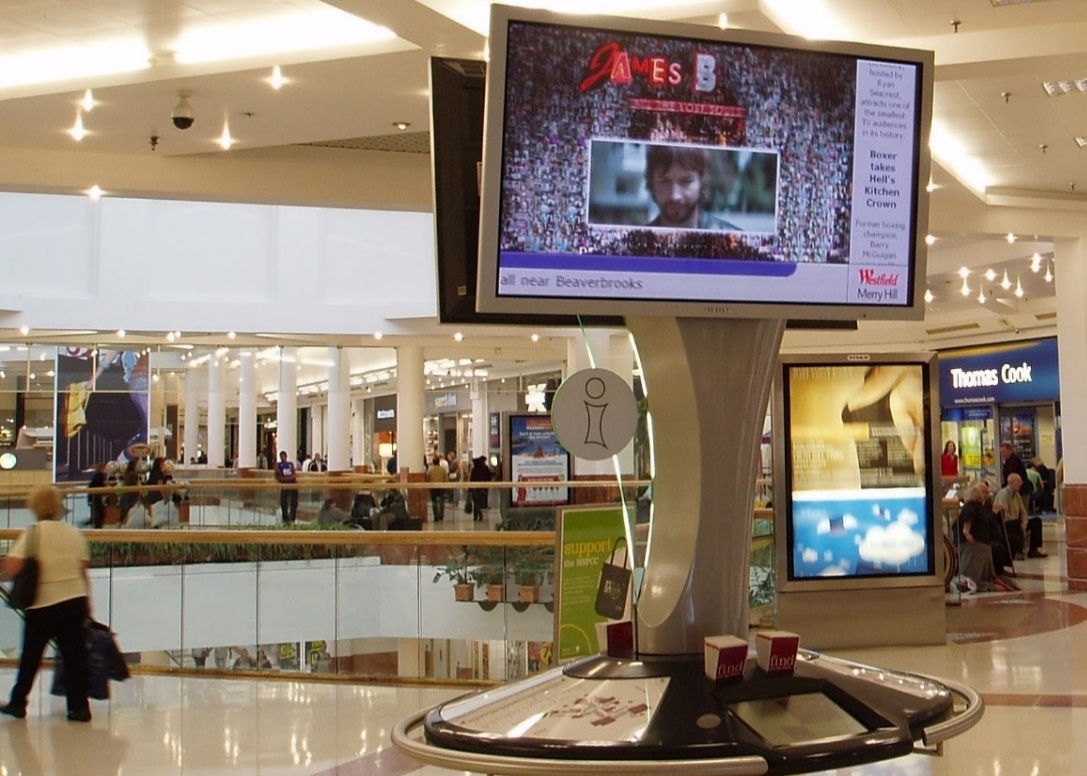 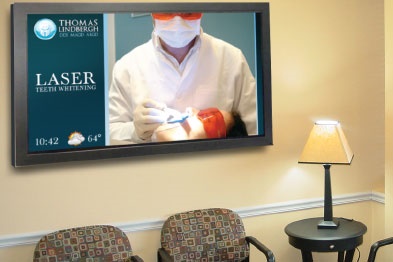 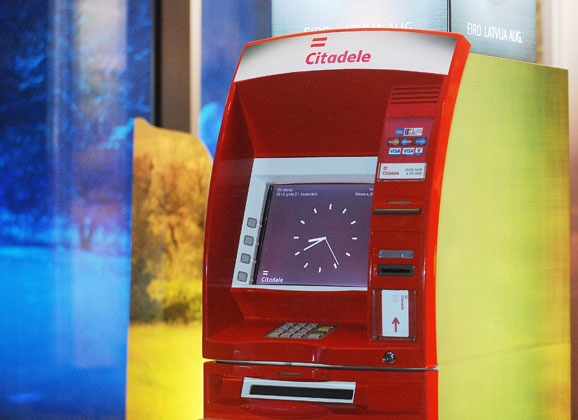 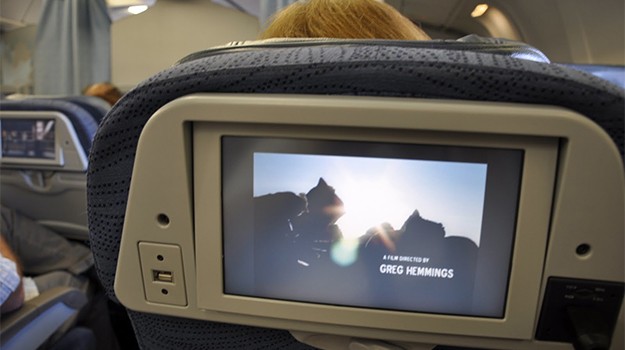 8
No Bruno Žuga: Cilvēki lūkojas ekrānos arvien vairāk                                    - divu gadu salīdzinājums (ASV)
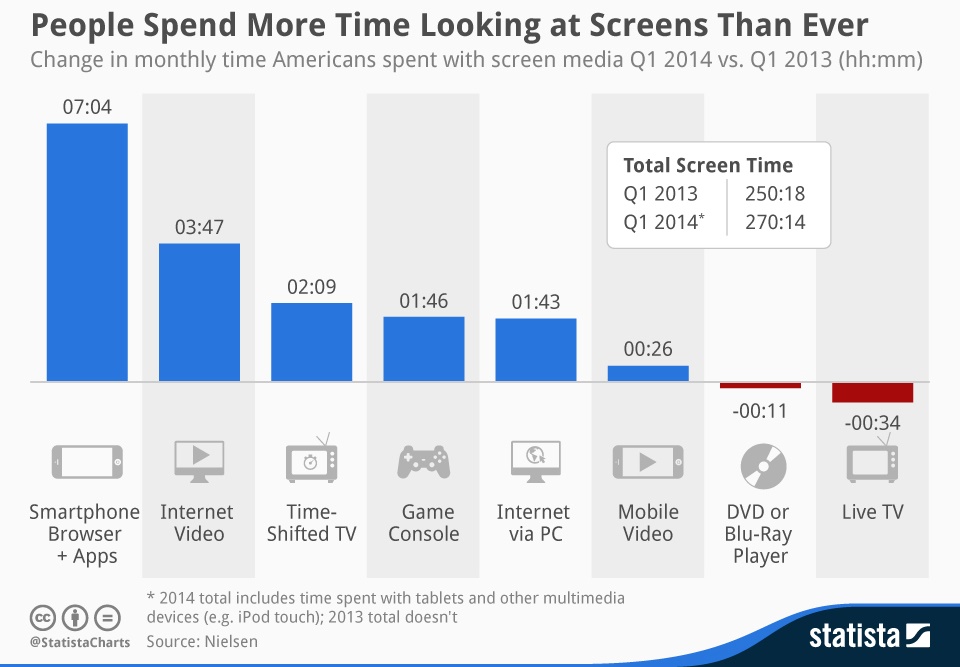 Viss vienā ierīcē!
9
No Bruno Žuga: Cilvēki lūkojas ekrānos arvien vairāk                                    - divu gadu salīdzinājums (ASV)
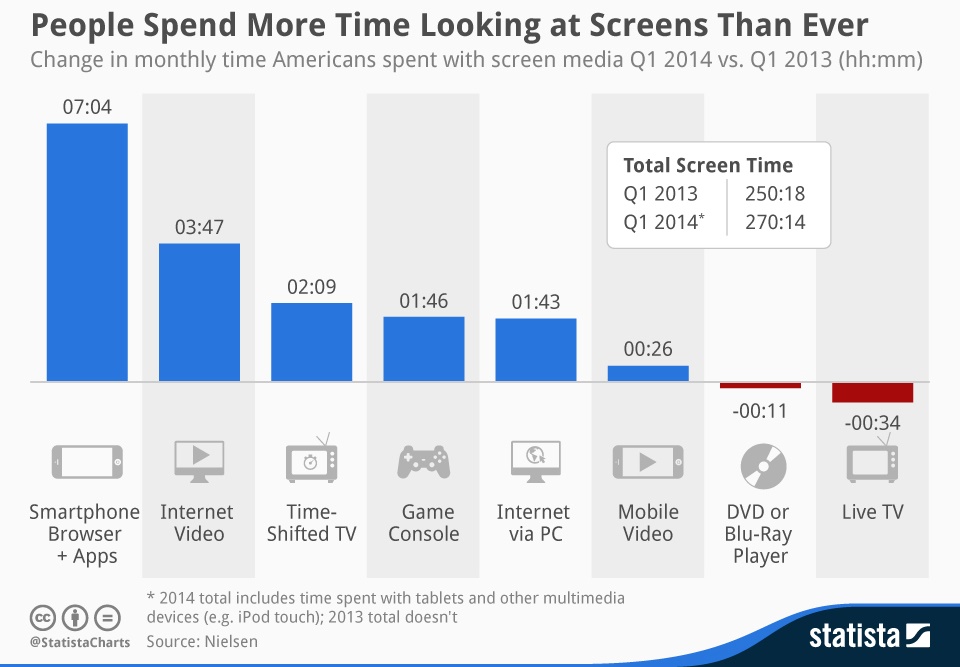 Vai cilvēki mācās vai tikai meklē informāciju?
Mācīšanās prasme – viena no 8 pamatprasmēm!
10
No https://www.slideshare.net/EbbaOssiann/ossiannilsson-co2018
Daudz jaunu nesaprotamu terminu 
Sameklējiet terminu «learning space».  Kāda ir mācīšanās vēsture?
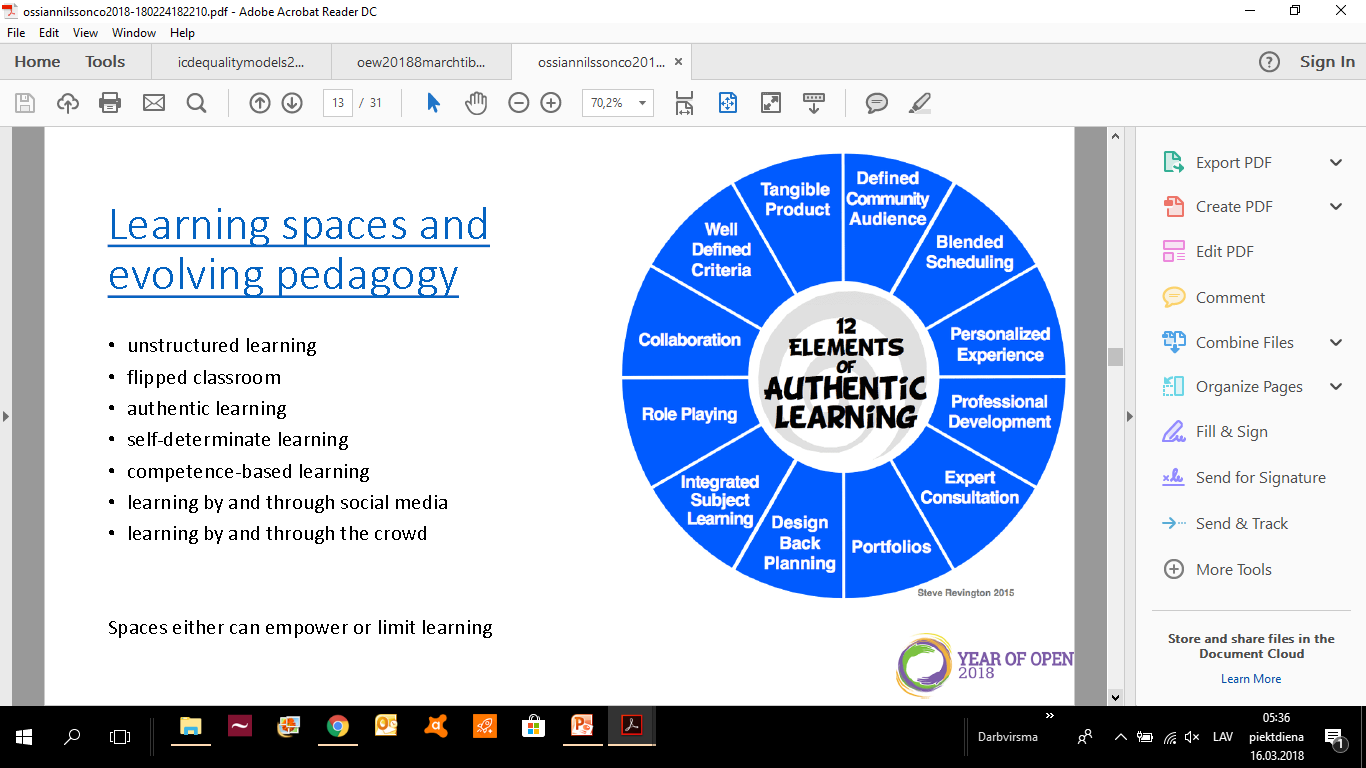 11
Tālmācības un e-studiju būtība
Pasniedzējam nav vairs tieša klātienes kontakta ar studējošo – kā tad mācīt? Students pats mācās! 
Katrs var studēt sev izdevīgā laikā, vietā un tempā
Elektroniskās tehnoloģijas – tagad plaši pieejamas
Patstāvīgas studijas, tomēr nav pašmācība – konsultanti atbalsta studijas
Svarīga studenta motivēšana un aktīvas studijas
12
Mācību slodze
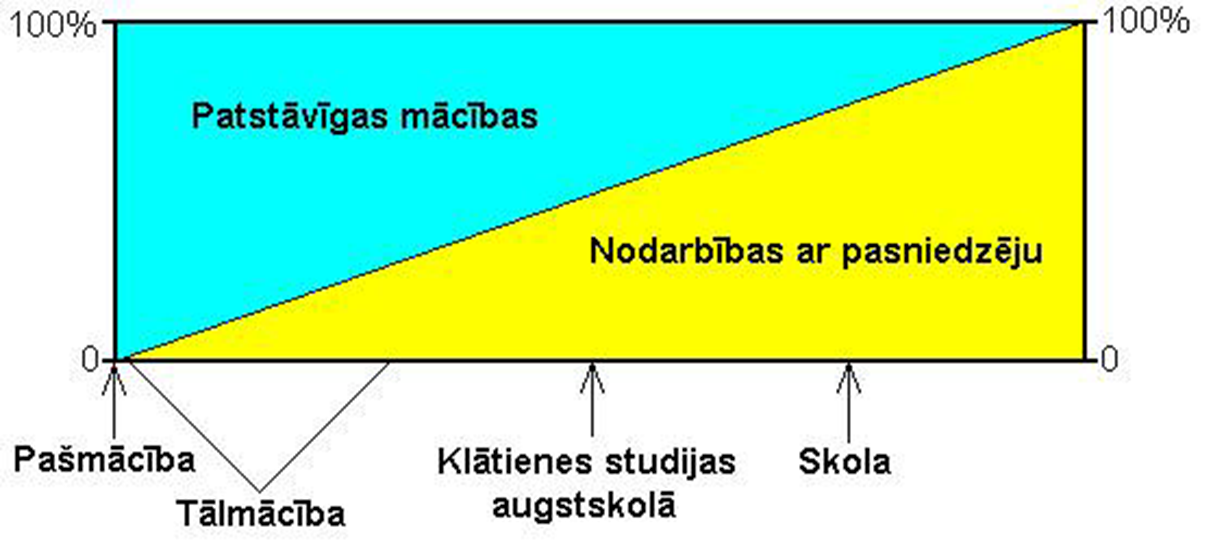 Pasniedzēja klātbūtne tikai 5-10 % kopējās slodzes!
Ko tad dara pasniedzējs ?
Kļūst par konsultantu!
13
Tālmācības un e-studiju principi –no mācīšanas un mācīšanos!
Atklātība (open) 
Elastība (flexible)
Mācīšanās attālumā (distance) 
Rūpnieciska pieeja - tirgus analīze, specializācija!, procesu kvalitātes vadīšana
14
Neklātiene
Atklātā neklātienes skola
Videokonferences skolai un augstskolai
Neklātiene (distance)
Modernā tehnoloģija un metodika skolā un augstskolā
Atklāti klātienes kursi
Atklāti klātienes kursi ar elastīgu pieeju
Tālmācība
Atklāts (open)
Elastīgs (flexible)
15
10 Neklātiene
5 Atklātā neklātienes skola
9 Videokonferences skolai un augstskolai
4 Neklātiene (distance)
8 Modernā tehnoloģija un metodika skolā un augstskolā
6 Atklāti klātienes kursi
7 Atklāti klātienes kursi ar elastīgu pieeju
1 Tālmācība
2 Atklāts (open)
3 Elastīgs (flexible)
Kurš sektors (cipars) atbilst šodienas situācijai?
16
Šeit dod vajadzīgo informāciju
Mācību realizācijas principi
Mācību mērķis > Vingrinājums > Pārbaudījums
Mācību mērķis –visiem skaidrs kas jāsasniedz
Vingrinājums – aktīvas studijas veicina mācīšanos
Pārbaudījums – pārbauda kā sasniegti mērķi
Testu vērtē dators, bet kontroldarbu un praktisko darbu  – konsultants
Atgriezeniskā saite (jautājumi, pārbaudījuma rezultāts u.c.)
Kursa pamatelements – mācols (Learning Object)
17
Pārbaudījumi – elektroniski vai uz papīra?
Ko gribam pārbaudīt? Atcerēšanos, izpratni, prasmi risināt uzdevumus, prasmi analizēt?
  Vairāk semestra laikā, nevis tikai beigās
  Kompleksu uzdevumu visam semestrim, piem. kursa projekts
 Darba aizstāvēšana tiešsaistē – jautājumi 
 Jānovērš copy-paste, špikošana, plaģiāts
18
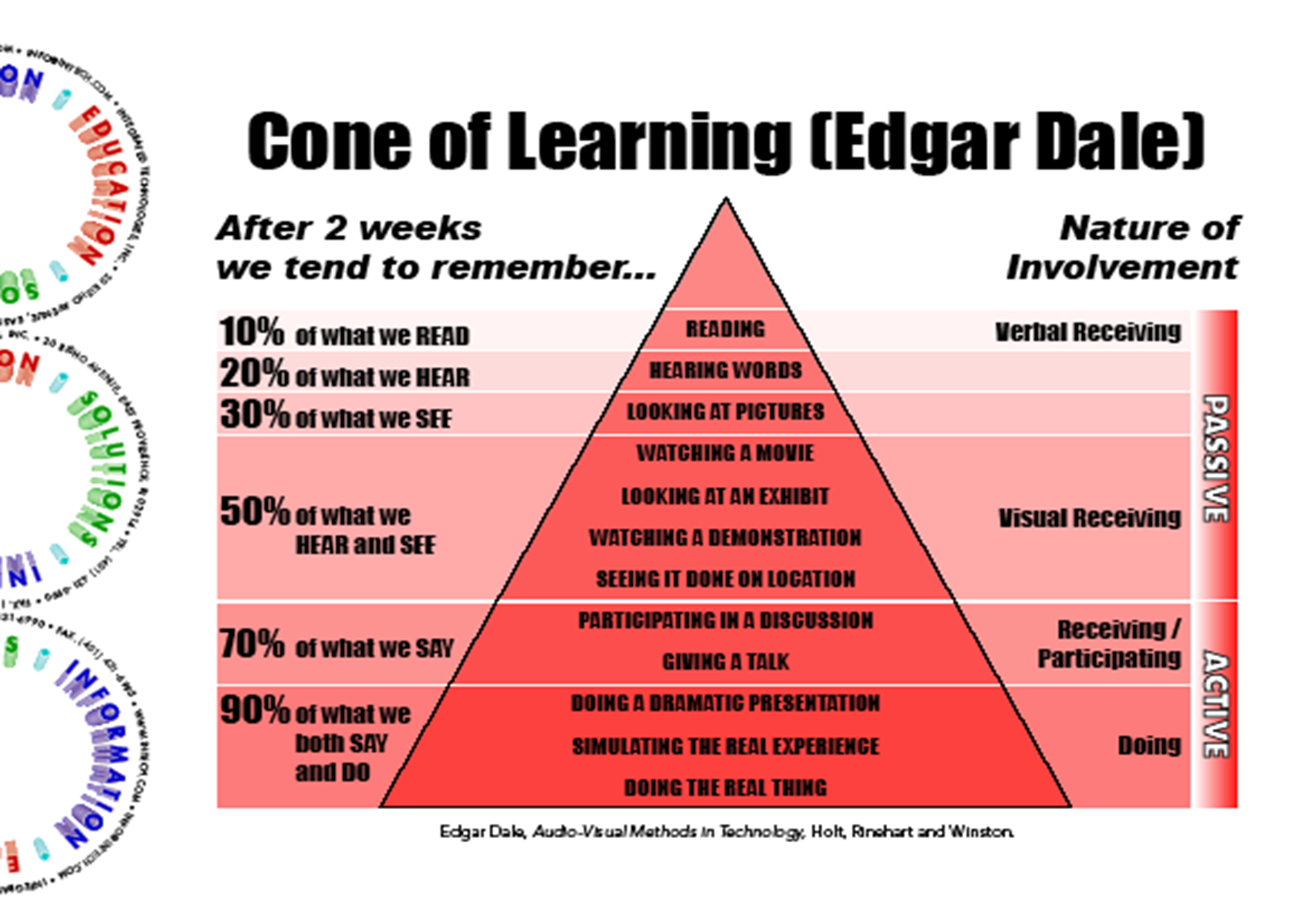 19
Reizēm studiju materiāli nav tik svarīgi, kā labi izstrādāts un organizēts studiju process
Svarīgas lietas
Plānošana – kāds ir students, kas ir jāapgūst, kā realizēt aktīvas studijas, tehnoloģijas, pārbaudījumi
Kursa izstrāde – studiju materiāli ar vingrinājumiem un  atgriezenisko saiti + pārbaudījumi
Izmēģinājums
Studiju atbalsts 
Kursa administrēšana
20
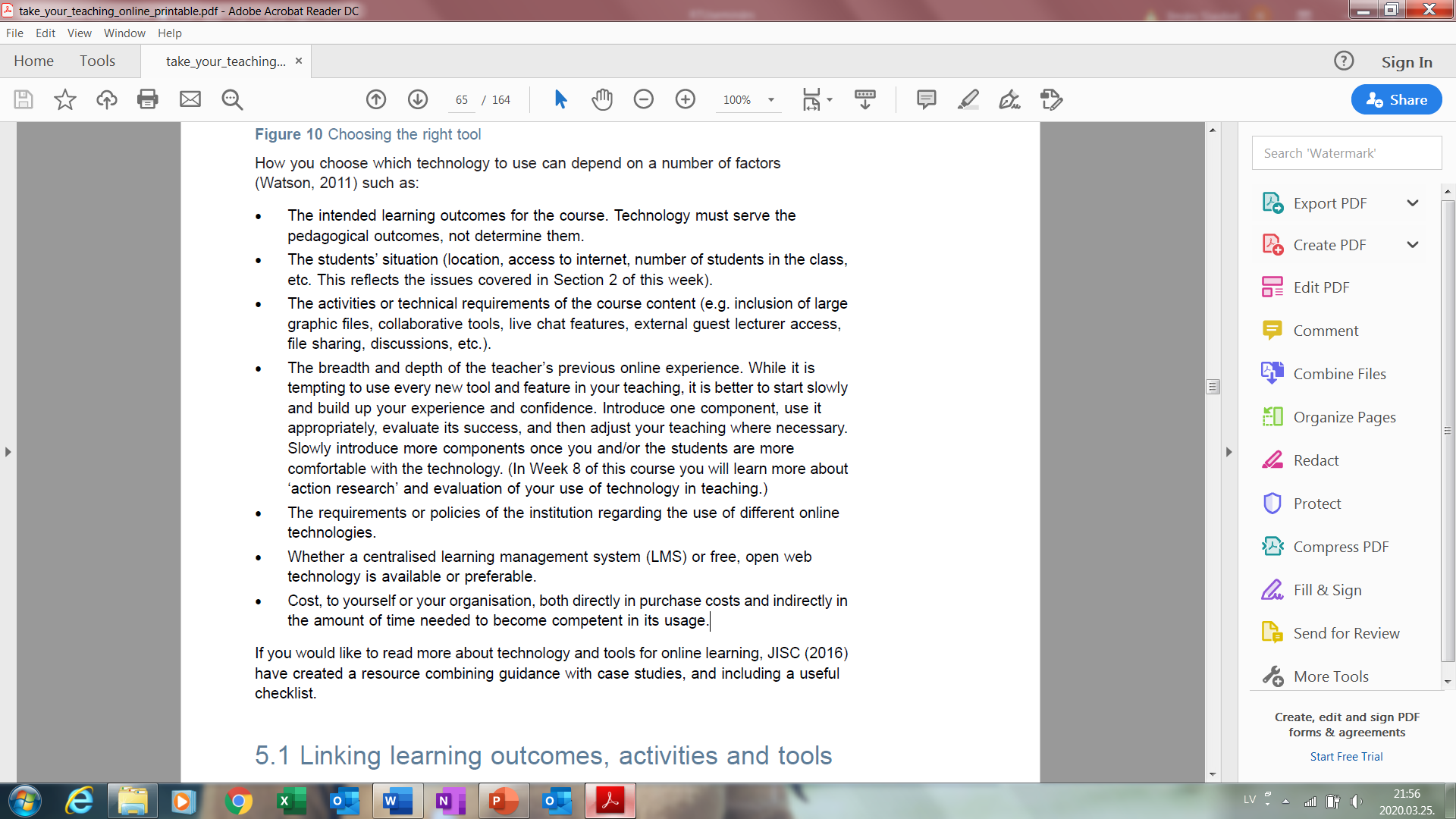 No OU kursa «Teaching Online»
21
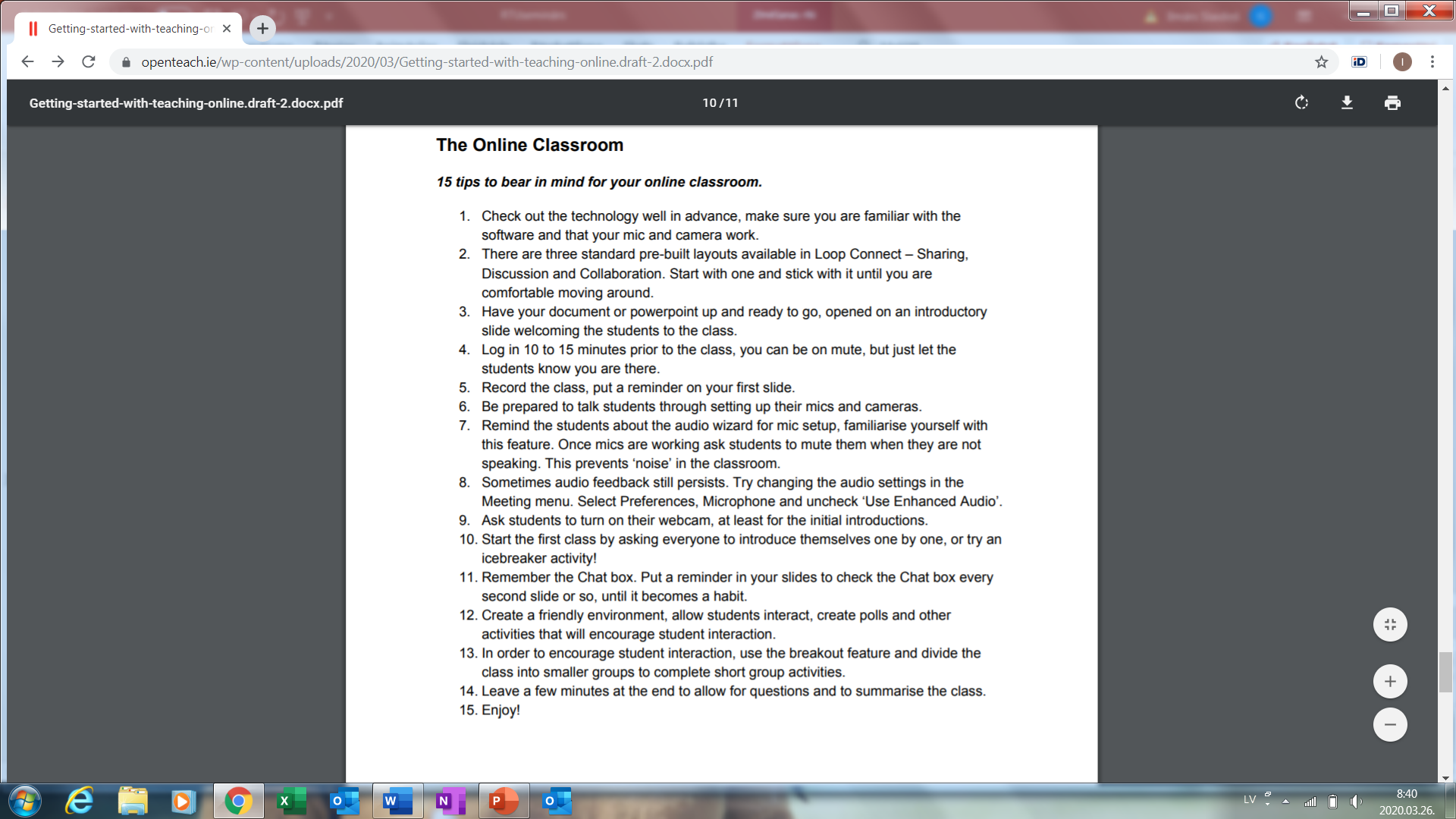 No Dublinas Universitātes
22
3 mijiedarbības
Students                studiju materiāli
  Pasniedzējs           students
  Students                students
23
Students – studiju materiāli
Pieejama un pieņemama tehnoloģija
  Brīvpieejas mācību materiāli (OER), MOOC
  Īsi teikumi, saprotami termini, vienkārši skaidrojumi u.c.
  Attēli, grafiki, shēmas
  Īsi video (līdz 5 min.)
Tekstam ir jābūt tik garam, lai pateiktu būtību, un tik īsam cik vien iespējams, lai tomēr pateiktu svarīgāko !
24
Pasniedzējs - students
Lekcija efektīva motivēšanai, socializācijai
  Interaktīva lekcija ar Pool tehniku, bet aktīvai sarunai maza grupa
  Dažādi mācīšanās stili – ne visi aktīvi diskutēs – motivē ar bonusiem
 Atgriezeniskā saite svarīga abiem
25
Students - students
Studenti jāmotivē mācīties nelielās grupās
  Dod kopīgu uzdevumu grupai – project based learning
  Savstarpējs atbalsts, skaidro viens otram
  Apmainās ar saitēm uz papildus resursiem
  Sociālie tīkli izglītībai
  Mācāmies visi kopā!
26
Noslēgums
Modernās tehnoloģijas un Open Education principi palielina pieejamību un studiju efektivitāti
Mainās akadēmiskā personāla darba stils un loma
Galvenais ir mācību process nevis tehnoloģijas
Izmēģiniet jaunas pieejas, bet pārbaudiet efektu
Vai studenti labāk iemācās?
27
Jautājumi ?
28
Par mācību metodiku LV
Slaidiņš I. Tālmācība Latvijas augstskolās. Ievads e-studiju metodikā un tehnoloģijā. Izglītības un zinātnes ministrija, 2003. 40 lpp. Tagad teksta materiāls atrodams https://eduspace.lv/ 
Slaidiņš I. Labās prakses rokasgrāmata e-studijās iesaistītajiem. 2005. http://estudijas.llu.lv/pluginfile.php/39748/mod_resource/content/0/Rokasgramata%282%29.pdf
Kazuša A., Laiveniece D., Rozenfelde M., Slaidiņš I., Štāle G. Metodiskais līdzeklis mācību materiālu izveidei un īstenošanai e-vidē. - Rīga : IZM VISC, 2011. - 109 lpp.
29
Par tehnoloģijām
Bruno Žugas mācību video par iSpring Free Cam rīku https://www.youtube.com/watch?v=tAtb9r6AicM
Video uzņemšana priekš Flipped Classroom https://www.youtube.com/watch?v=GuA8f-PCHu9c 
Open Teach resursi https://openteach.ie/resources/
30
Vēl citi materiāli
Kā motivēt studentus https://www.youtube.com/watch?v=DvJuzE-g7OM
Par mācoliem https://www.youtube.com/watch?v=5a_VZVOEQDc 
Par mācību mērķiem un rezultātiem https://www.youtube.com/watch?v=g_Xm5IljYKQ 
Open University kurss «Teaching Online» 24 st. https://www.open.edu/openlearn/education-development/education/take-your-teaching-online/content-section-overview?active-tab=description-tab
31